обласнІ освітні проектИ соціально-психологічної підтримки учасників ОСВІТНЬОГО процесу у контексті суспільних ЗМІН, ПОВ'ЯЗАНИХ ЗІ ЗБРОЙНИМ КОНФЛІКТОМ
Модератор Т.Артеменко
artabor@ukr.net
psycenter.at.ua
тел./вайбер/телеграм: 067 500 48 35

2019
Працівниками психологічної служби Черкащини надається психологічна допомога:
з проблем міграції
з проблем супроводу сімей, учасників АТО/ООС
В.Г.Панок, С.О.Богданов, А.М.Гірник, О.В.Залеська, Н.П.Ломейко, Н.В.Лунченко, О.С.Нурєєва, О.В.Федорецьнавчальна програма та спецкурс для підвищення кваліфікації практичних  психологів і соціальних педагогів з проблеми «Навички кризового консультування та розвиток  психосоціальної стійкості до стресу у дітей»
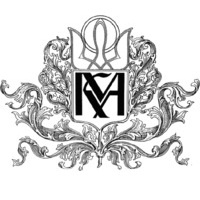 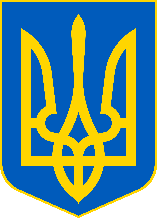 Национальный университет 
Киево-Могилянская Академия
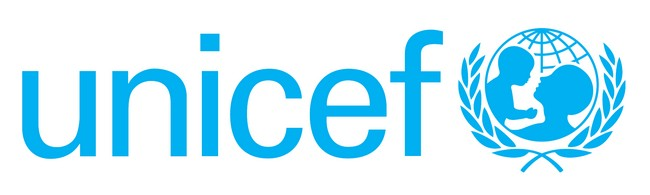 Український науково-методичний центр практичної психології і соціальної роботи НАПН України
Мета програми
навчальна програма освітньої діяльності та спецкурс розроблені з метою забезпечення розвитку професійної компетентності працівників психологічної служби та підготовки їх до здійснення психологічного супроводу та соціально-педагогічного патронажу дітей та їхніх родин, що постраждали внаслідок кризи
зменшення соціально-психологічних наслідків психічної травми, забезпечення сталого доступу до отримання психологічної допомоги
Результати упровадження
Упродовж періоду з 2015 року до тепер пройшли навчання біля 200 спеціалістів: практичні психологи, соціальні педагоги навчальних закладів та установ освіти, головні спеціалісти відділів освіти, керівники та методисти психологічних служб 
Здійснюється супервізійна та інтервізійна підтримка діяльності фахівців, які упроваджують програму
Зона успіху учасників навчань
висока мотивація до професійного розвитку
наявність енергії для допомоги
дружня позиція стосовно клієнта
створення ситуації безпеки
об'ємна діагностика
слідування темі (предметній лінії) у консультуванні
Зона розвитку учасників навчань
встановлення та підтримання контакту
оволодіння техніками відображення (на противагу розпитуванню)
навички розрізнення власної реальності та реальності клієнта
прийоми переведення запиту стосовно третьої особи у запит щодо першої особи
прийоми дистанціювання, масштабування проблематики
навички толерування (контейнування) сильних емоцій клієнта
вибудування лінії стосунків психолог-клієнт (на противагу ігноруванню терапевтичного стосунку)
В.В. Горбунова, А.Б. Карачевський, В.О. Климчук, Г.С. Нетлюх, О.І. РоманчукСОЦІАЛЬНО-ПСИХОЛОГІЧНА ПІДТРИМКА АДАПТАЦІЇ ВЕТЕРАНІВ АТО
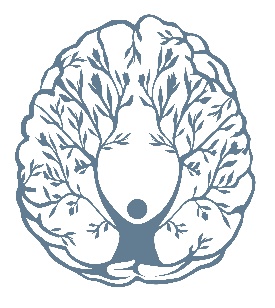 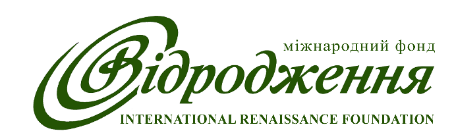 Інститут  психічного здоров’я 
Українського 
Католицького 
Університету
Мета програми
набуття знань і умінь, що є корисними при переході від одних життєвих обставин до інших
сприяння заміні некорисних стратегій мислення та поведінки на корисні, що відповідають новій життєвій ситуації 
опора на ідеї посттравматичного зростання, розвиток стресостійкості, на когнітивно-поведінкову модель адаптації
полегшення процесу розуміння соціальним оточенням людини, яка адаптується до мирного життя
створення міждисциплінарної мережі допомоги ветеранам АТО/ООС та членам їхніх сімей
Упровадження програми на Черкащині
Тренерами програми є працівники ГО “Регіональний кризовий психологічний центр міста Черкаси”, БО "Паритет"
З 2016 року навчання проведено більше ніж для 150 осіб – зацікавлених фахівців області
Навчання у програмі сертифікується ГО
Супровід упровадження програми спеціалістами психологічної служби системи  освіти підтримується тематичними заходами навчально-методичного центру психологічної служби Черкаської області